Eesti maaelu tark vara
VUTIKASVATUSE FARMINAR IIVuti taastootmise telgitagusedHaudemunade kogumisest kuni tibulani
Koostöös Eesti Linnukasvatajate Seltsiga
Infopäev põllumajanduse telgitagustest
Estfarmi Vutifarm OÜ  13.12.2023
Farminari on aidanud läbi viia
Linnukasvatus lektor, ELSi juhatuse liige, Estfarmi Vutifarmi omanik Janek Prits;
ELSi juhatuse liige, eesti vuti järelvalve koordinaator Anne Helme;
ELSi juhatuse liige, Tsirgula aretusfarmi omanik Liis Samuel; 
ELSi eesti vuti aretuse analüüsi andmetöötluse spetsialist Anneli Prits;
ELSi liige, Väljaotsa vutitalu aretusfarmi omanik Jan Anderson.
			
				        Väljaotsa vutitalu
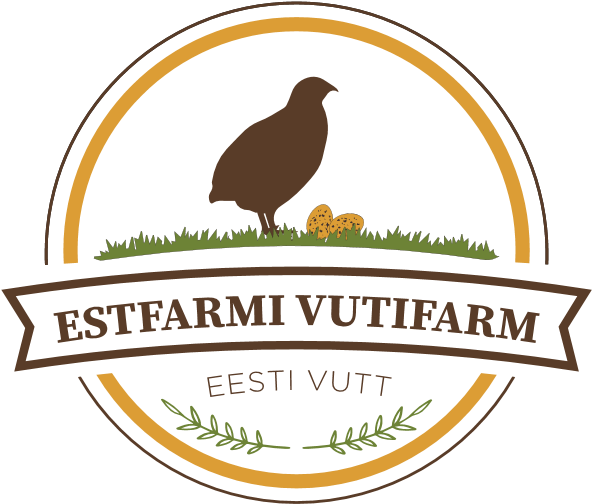 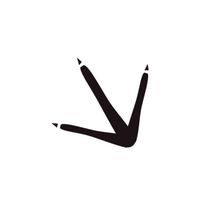 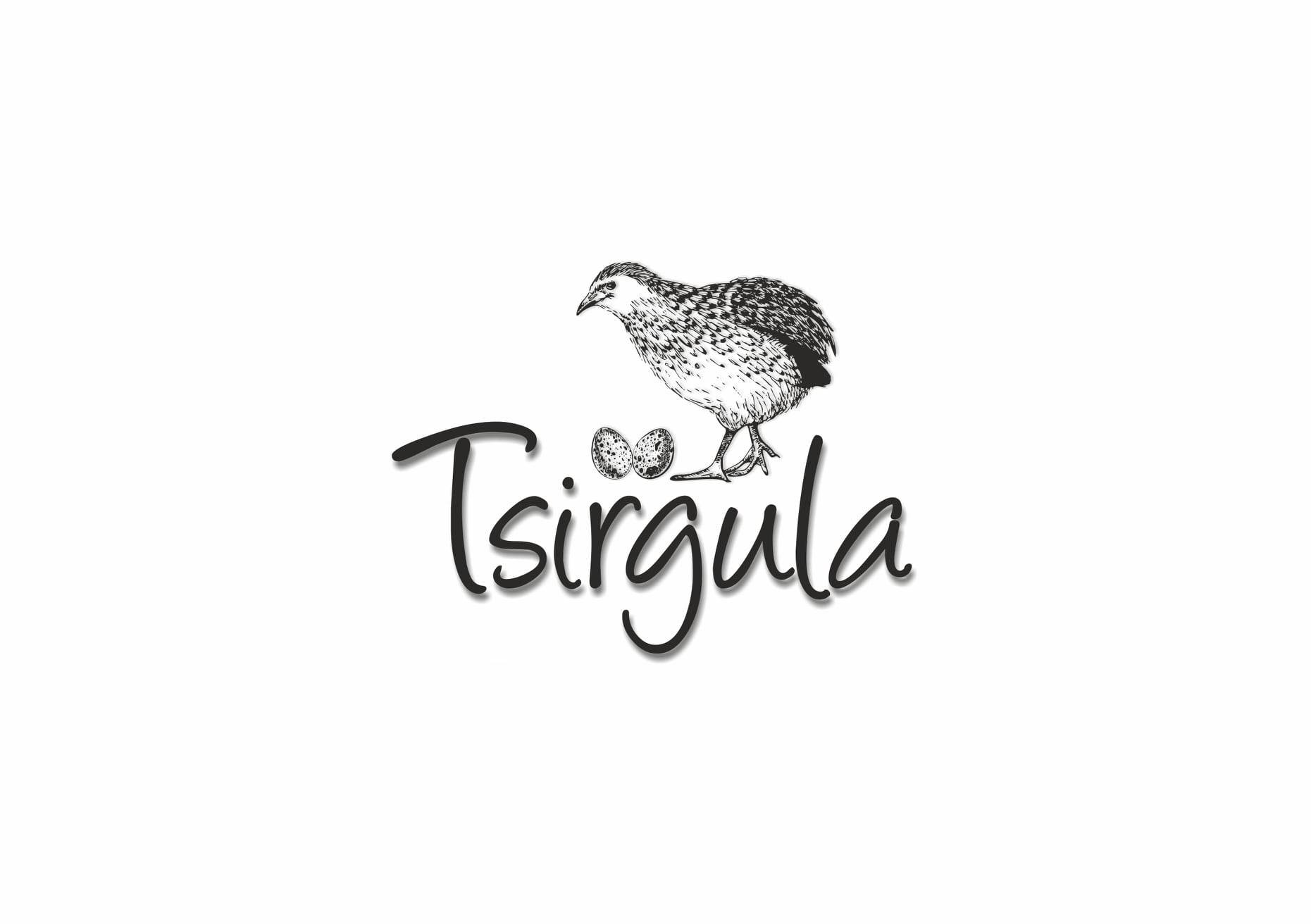 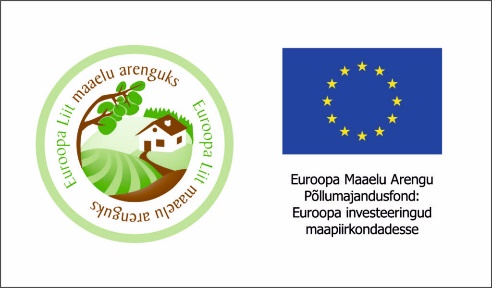 Teadmussiirde pikaajaline programm põllumajanduse, toidu ja maamajanduse tegevusvaldkonnas
13.12.2023 				Farminari 				päevakava:

14.00 Kogunemine ja tervitus zoomis Estfarmi Vutifarmi oü-s
14.05 Eesti vuti munad, pakendamine, haudemunade kogumine
14.45 Inkubeerimine, koorumine, transport
15.25 Paus 15 min



14.00-16.30 

15.40 Farmijalutus Estfarmi Vutifarmi tibulas
16.05  Eesti vuti jõudluskontroll, toetused eesti vutile
16.10  Sõnnikuhoidla ja sõnniku käitlemine Väljaotsa vutitalu oü 
16.20 Tekkinud küsimused. Arutelu ja kokkuvõte päevast.
16.30 Farminari lõpetamine
Eesti vuti muna

Koor ja munakoore alune kiht 12%
Munarebu 33%
Munavalge 55%
Foto: Estfarm OÜ
Vutimuna koostis
74% vett
13% toorproteiini
12% toorrasva
1% mineraalaineid
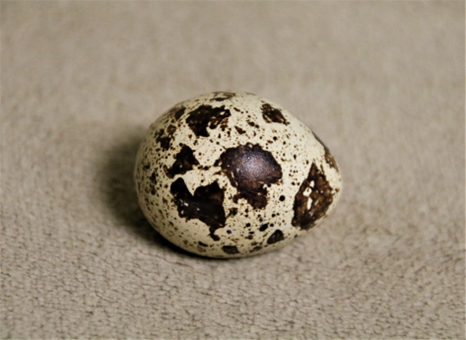 Foto: Estfarm OÜ
Vutimunade säilitamine
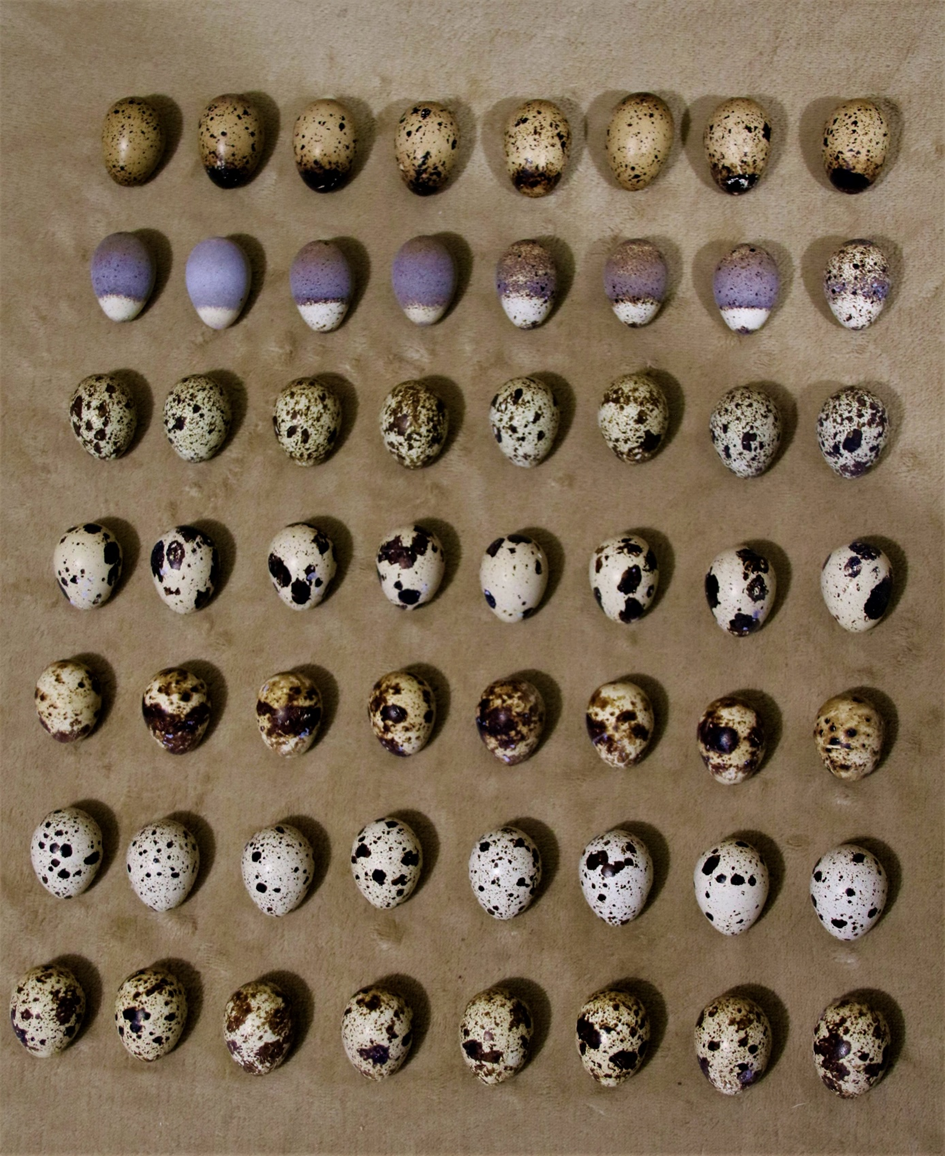 Vutimunad on erakordselt hea 	säilivusega. 
Pikemaaegsel säilitamisel muna 	kuivab, aga ei rikne.
Vutimuna koor ja  pigment 
Osadel eesti vuti munadel on pinnal
	hallikas kirme
Vutimuna värvuse anomaaliad
Foto: Estfarm OÜ
Fakte eesti  vutimuna kohta
Vutimunade keskmine mass 12-14 g
Muna keskmine mass muutub  vähe
Koguseliselt 5 vutimuna = 1 kanamuna
Vutimunas on 5 korda rohkem kaaliumi kui kanamunas; 2,5 korda rohkem B1 ja B2 vitamiini
vutimunad on suht tagasihoidliku kalorsusega
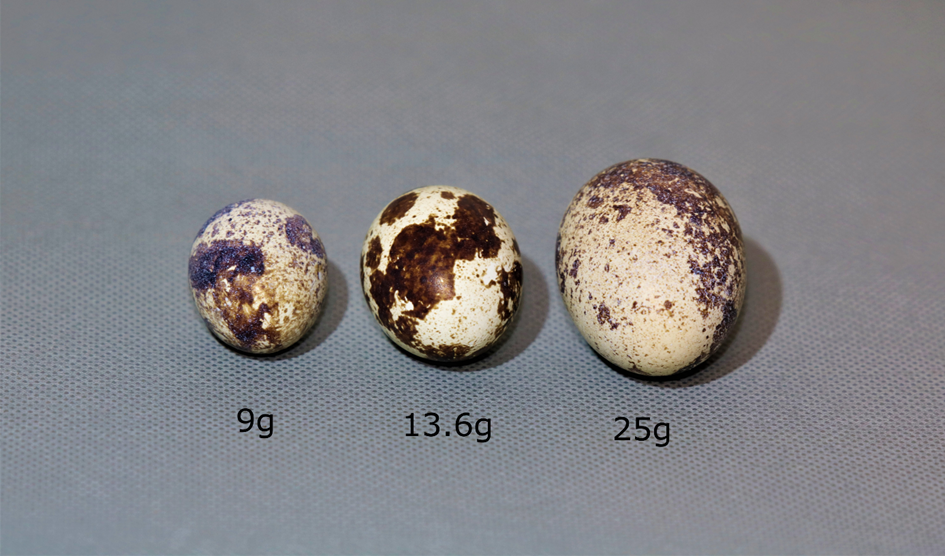 Foto: Estfarm OÜ
Vutimunade pakendamine
pakendi nõue 
õhuavade olemasolu pakendil
pakenditele tuleb kanda nõuetele vastav märgistus:
toidu nimetus; 
pakendis olevate munade arv; 
minimaalne säilimisaeg (parim enne); 
säilitamistingimused;
 tootja ja/või pakendaja.
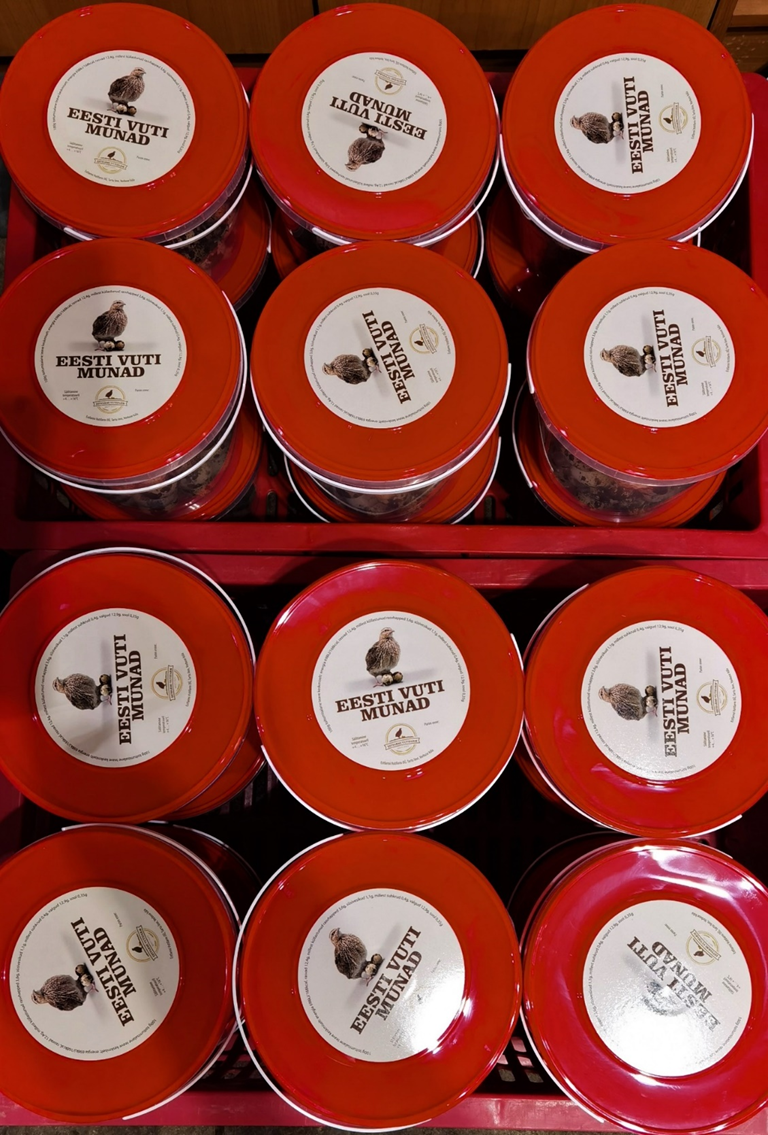 Estfarmi Vutifarmi eesti vuti munade pakendid
Foto: Estfarm OÜ
Pakendamiskeskuse video
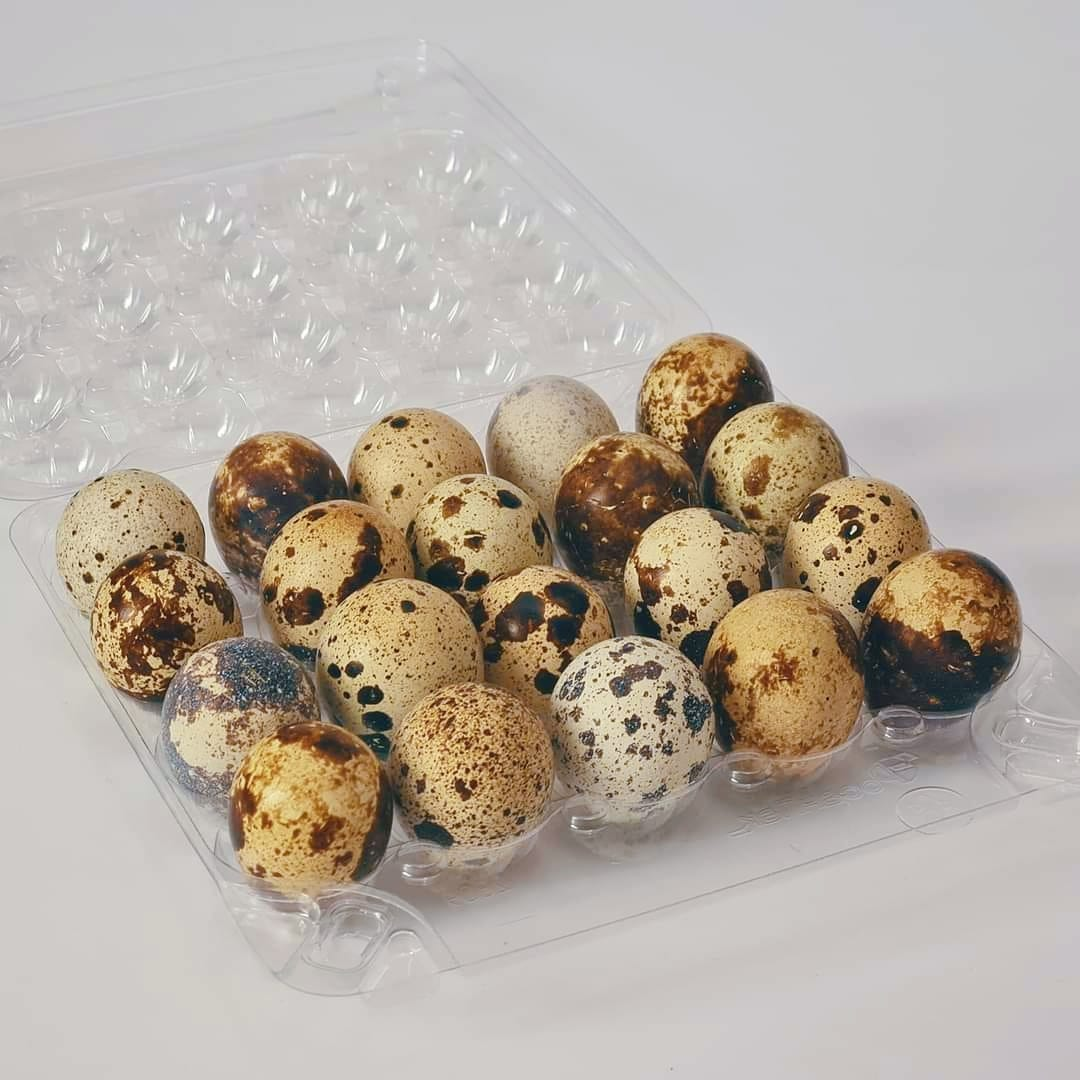 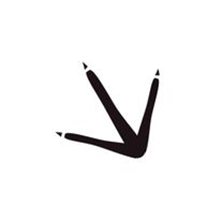 Väljaotsa vutitalu OÜ 
		Jan Anderson
Foto: Väljaotsa vutitalu OÜ
Haudemunade kogumine ja säilitamine
Emas ja isalindude suhe
Vuttidel pole haudeinstinkti
Haudemunade kogumine II kuni VIII munemiskuuni
Haudemunade kaal vahemikus 13-15 g
Munade vanus 7-10p
mune keerata
Haudemunade säilitamisel ruumi temperatuur 8-15°C, 
			õhuniiskus 75-80%
Nõuded haudemunadele
Munad, millised

√peavad olema:	

puhtad ja kuivad

sileda koorega
X ei sobi:
liiga ümarad või liiga pikergused,
 väikse massiga, 
mõranenud, 
pigmendita või lubjaköbrukestega,
korrapäratu kujuga, 
kahe või mitme rebuga munad, 
liiga õhukese koorega, 
kokku puutunud katki läinud munade sisuga või siis väljaheitega.
Haudemunade pikemaajalise säilitamise eritingimused
Peale munemist toimuvad munas muutused, mida silmaga ei näe.
Muutused võivad olla:
füsioloogilised;
biokeemilised;
mehaanilised vigastused;
mikrobioloogilised.
Haudemunade transportimine
Transportimisel tuleb olla eriti ettevaatlik, vältides:
tõukeid ja raputusi, mis võivad põhjustada munade purunemist,
munakeeriste rebenemist ja rikkuda muna sisu struktuuri,
munade saastumist

Külmal perioodil tuleb haudemune transportida nii, et nad ei saaks külma. 
Külmi haudemune ei tohi koheselt viia sooja ruumi, vaid lasta neil kastides 3-4 tundi seista kuni temperatuur on ühtlustunud.
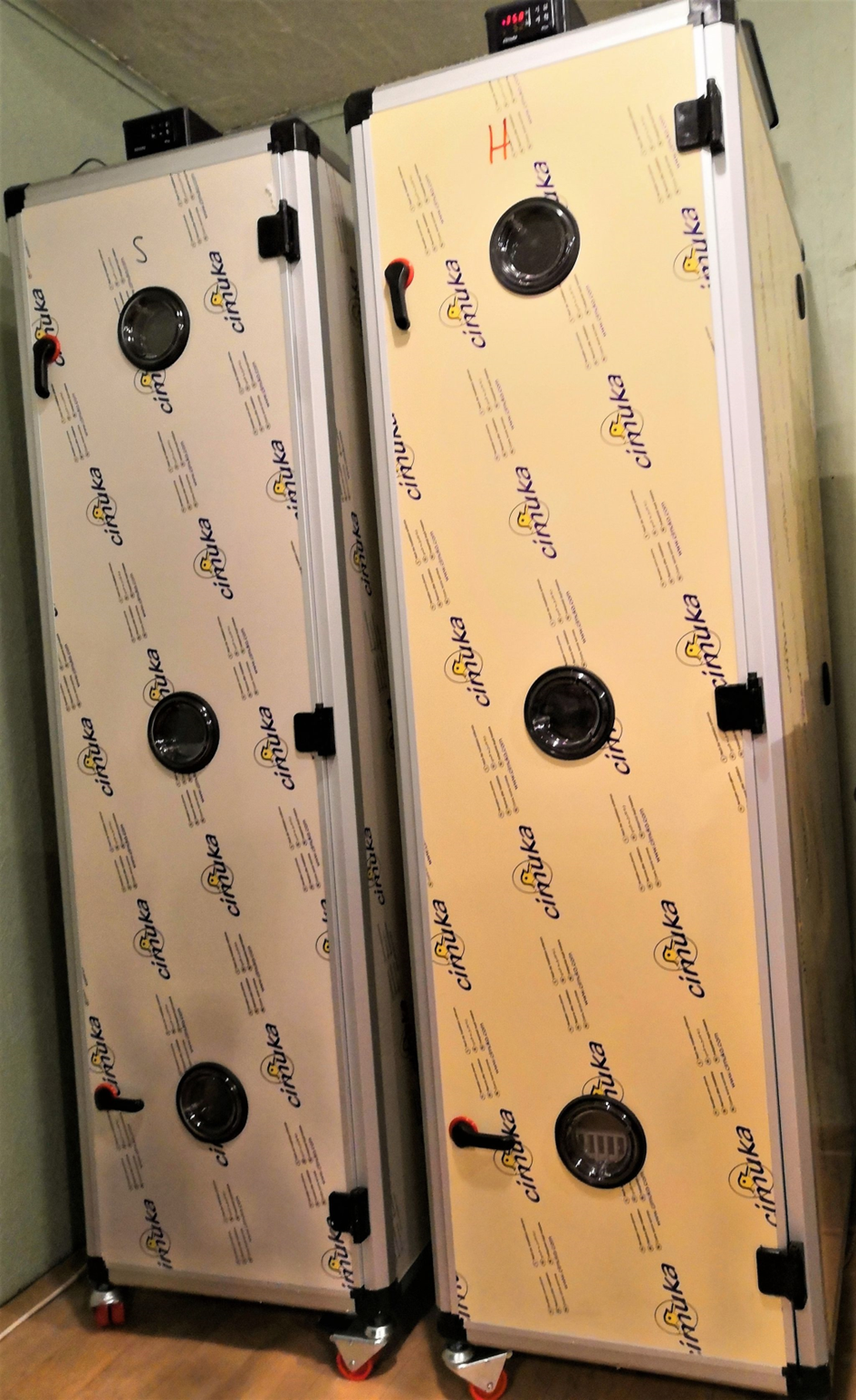 Inkubeerimine
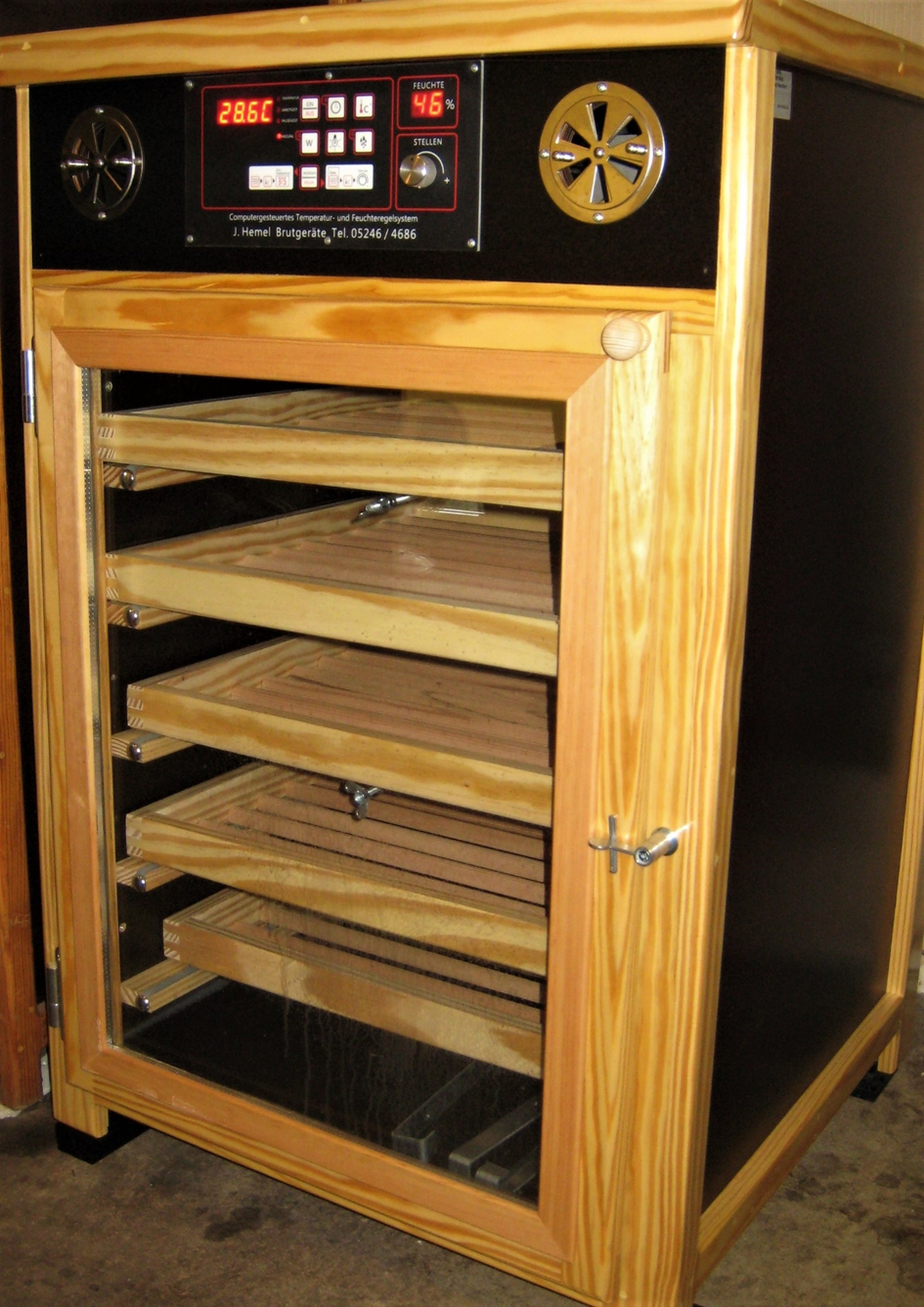 Inkubaatorid ja koorumiskapid
Fotod: Estfarm OÜ
Inkubeerimine
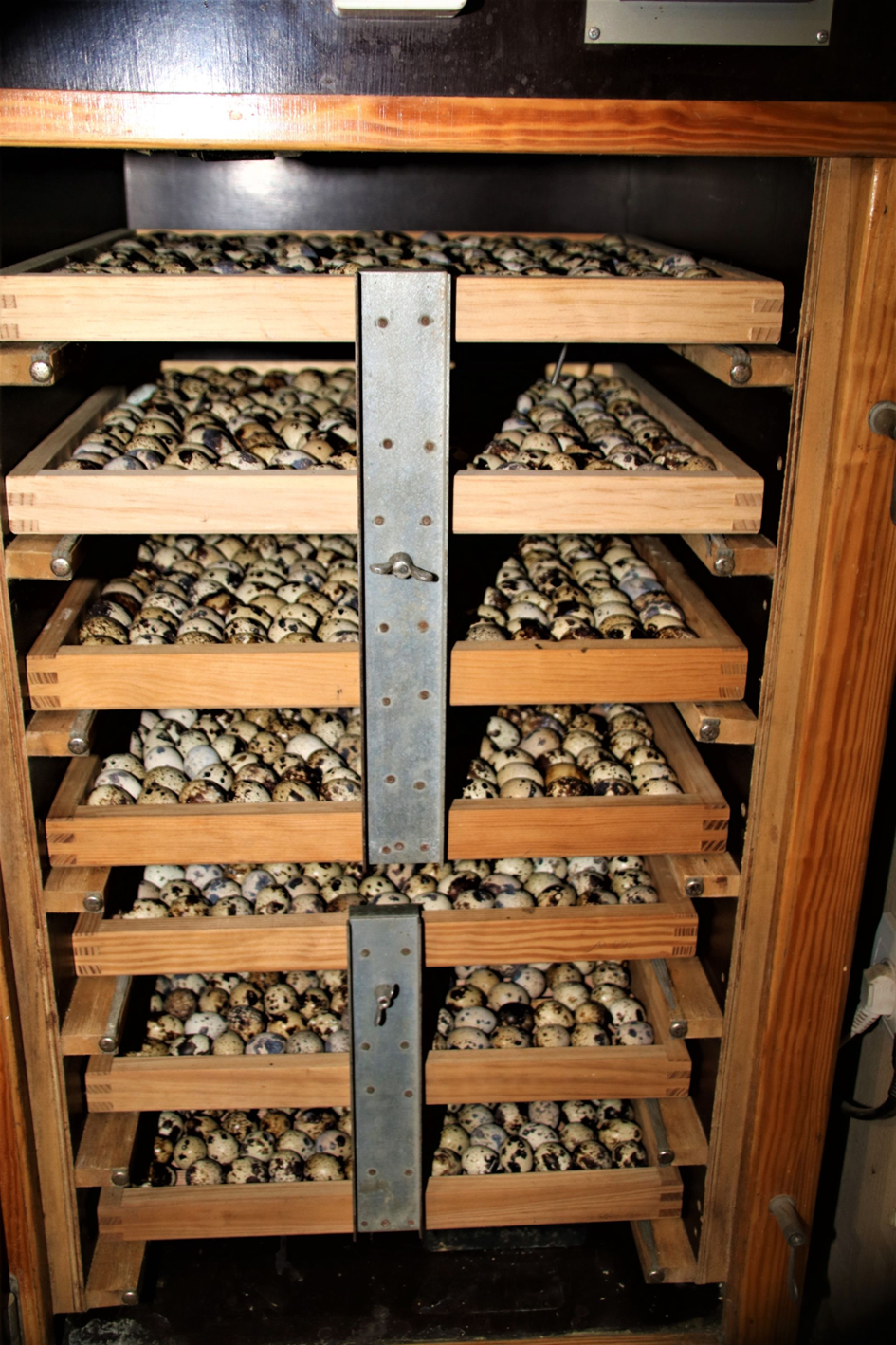 Haudetemperatuur 37,6-37,7°
Niiskus 57-61%
Pööramisi minimaalselt? 3x ööpäevas, kui pööratakse käsitsi
Temperatuur koorumisel 37,2° 
Niiskus koorumisel 68%
Hautamise kestus 17 päeva
Koorumiskappi 15ndal päeval
Foto: Estfarm OÜ
Inkubeerimine
Mis juhtub kui temperatuur langeb või tõuseb kõrgeks?

Kas embrüod on tundlikumad rohkem kõrgetele temperatuuridele või liiga madala inkubeerimis-temperatuurile?

Oluline on kontrollida inkubaatori temperatuuri mitme termomeetriga! 

Loode areneb normaalselt üksnes siis, kui haudeperioodil valitseb vastav temperatuur, sobiv niiskusrežiim, hapnikku on piisavalt, haudemunad on õiges asendis ja neid pööratakse perioodiliselt.
KoorumineFoto: Estfarm OÜ
Niiskus koorumisel 68%, temperatuur koorumisel 37,2° 
Kooruvusprotsent 70-80%
Elektrikatkestuste korral ära kata tekkidega inkubaatorit, hapnik kaob, tibud lämbuvad
Pikemaajalised elektrikatkestuse korral koorumine hilineb
Kui tibud arenevad lõpuni ja hukkuvad vahetult enne koorumist? 
Väärarengutega tibud eemaldatakse karjast
Koorumisest max 14 h võivad olla ilma söödata ja vutitibud kooruvad ca 12 h jooksul.
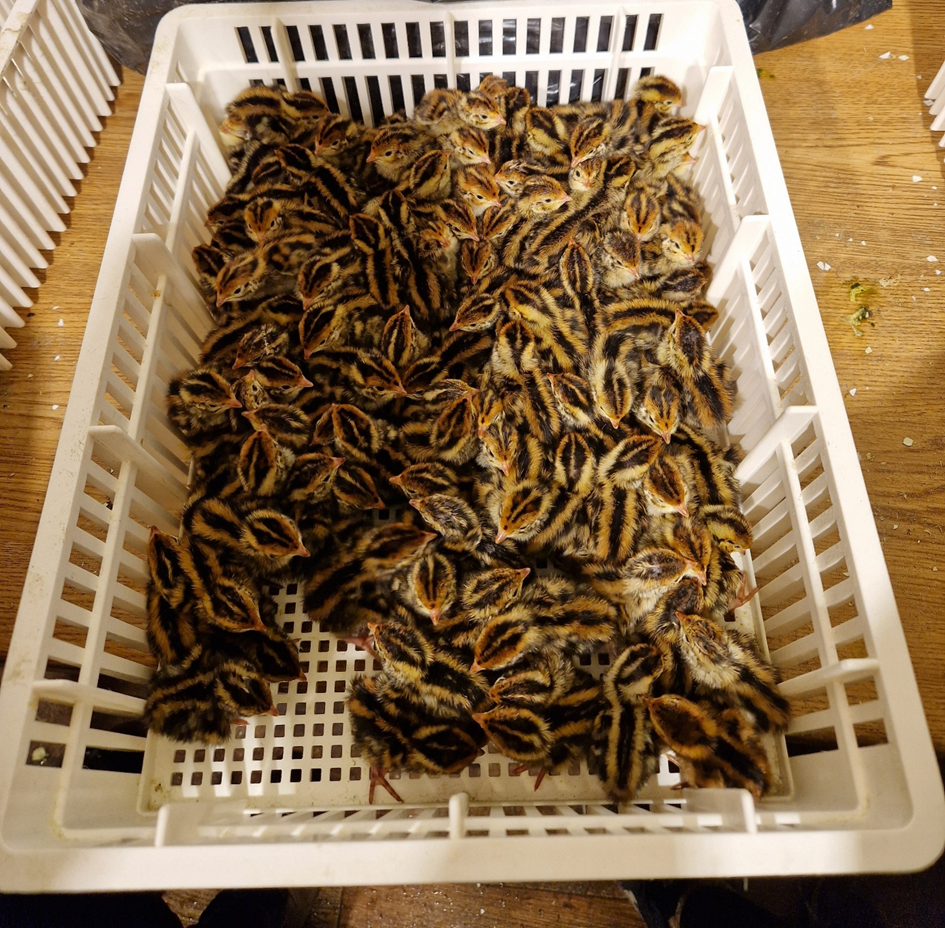 Estfarmi Vutifarmi inkubatsiooni video
- Estfarmi Vutifarm 
				Anneli Prits
Tibude transport inkubaatorist, koorumiskapist 		tibulasse või brooderisse
Enne tibude tibulasse viimist, tuleb:
ruum puhastada ja desinfitseerida
ruum eelnevalt soojaks kütta
 allapanu kasutades lasta ka sellel soojeneda (turvas, saepuru)
 temperatuur kunstemade all  viia 38-40ºC
 õhuniiskus 50-70 %
 paigaldada söögi- ja jooginõud.
Oluline, et tibud ei saaks külma ega tuuletõmbust!
Kui ruum on liiga jahe või soojusallikaid vähe, hakkavad tibud kuhjuma, alumised tallutakse ära ja hukkuvad.
Tibude kasvatamine
Tibusid saab kasvatada brooderis ja/või tibulas sügavallapanul või kasutatakse ka kombineeritud pidamisviisi. 

Täna räägime tibude kasvatamisest sügavallapanul.
Foto: Estfarm OÜ
Tibude kasvatamine
Esimestel elupäevadel temperatuur ruumis olema 38-40℃
Tuleb arvestada nende bioloogilise iseärasusega
Lisa jooturid kuni 7 päeva, niplitele lisaks.
50 cm² kuni 3 nädalase tibuni puuri pinda
3-6 nädalat 90cm² puuri pinda
Söödafront 1,3 cm, joogirenn 0,5 cm
Soovituslikult esimestel päevadel valguspäev 24h, valgustihedus 10 kuni 50 luksi 
Vutitibud on väga tundlikud külma ja niiskuse suhtes
Sööturid ja jooturid vastavalt eale
Eesti vuti jõudluskontroll, toetused eesti vutile
Aretuseeskiri nõuab, et vuttidel peab olema tõendatud päritolu. 
Tõumaterjali tunnistused: munale, tibule, noorlinnule, täiskasvanud linnule. Ohustatud tõu toetuse maksmise eelduseks on jõudluskontrollis osalemine.  
ELS teeb koostööd farmidega, mis vastavad aretuskavas esitatud tingimustele ja kes täidavad jõudluskontrolli eeskirjas toodud nõuded andmete esitamise ja aretuse osas.
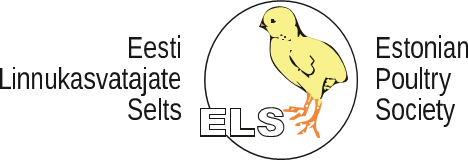 Täpsem info: ELSi kodulehel olev
https://www.linnukasvatajateselts.ee/aretus
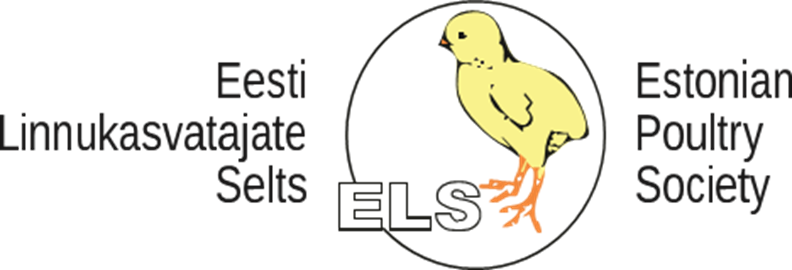 Elsi aretusfarmid
Estfarmi Vutifarm OÜ
Veskitont OÜ
Tsirgula OÜ
LindlaFarm OÜ
Väljaotsa vutitalu OÜ
Maalt OÜ
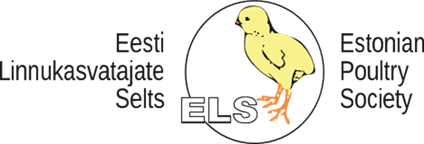 Mida teha vutisõnnikuga?
Parim võimalik lahendus on sõnniku nõuetekohane ladustamine 
ja selle väärindamine.
Sõnnikuhoidla ja sõnniku käitlemise video
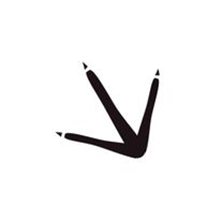 Väljaotsa vutitalu OÜ 
		Jan Anderson
Kasutatud allikad
●	Linnukasvatus II, H.Tikk, V. Tikk, M. Piirsalu, 2008 a.
●	estfarm.ee/kasvatatavad-toud/kodulinnud/vutid/
●	Eesti Linnukasvatajate Seltsi Ohustatud tõu, eesti vutitõu geneetiliste           	ressursside säilitamise ja tõuaretuse programm 	linnukasvatajateselts.ee/aretus
Tekkinud  küsimused. Arutelu ja kokkuvõte päevast.
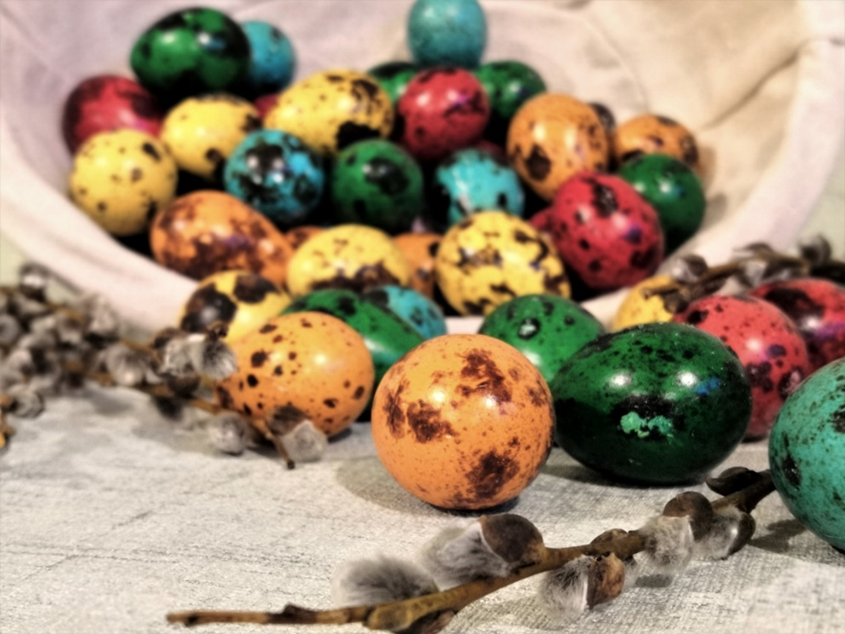 Foto: Estfarm OÜ
Tänu kuulamise ja küsimuste eest!